Омръзнаха ли Ви високите и постоянно променящи се цени на енергията?
Станете независими от енергийните пазари, като се присъедините към енергийна общност.
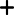 КАКВО Е ЕНЕРГИЙНА ОБЩНОСТ?
Представете си следната ситуация: Вашите съседи са инсталирали фотоволтаични панели на покрива си, но не успяват да консумират цялото количество произведена от тях енергия, тъй като през повечето време са извън дома си. Вместо да губят тази енергия, те решават да я споделят с Вас. По този начин те възвръщат част от инвестицията си, а Вие ползвате по-евтина и произведена по екологичен начин енергия!
 
Енергийната общност произвежда енергията на място и я споделя за използване в околността.
 
Това е печеливша ситуация за всички – за Вас, Вашите съседи и климата!
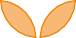 БЪДЕТЕ ЧАСТ ОТ ПРОМЯНАТА!
Използвайте енергията, произведена близо до Вас! Така средствата, които плащате, остават във Вашата общност, а не отиват при големите доставчици на енергия.
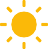 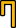 Сами произвеждайте енергия и я споделяйте със съседите си! Ако вече притежавате инсталация за производство на енергия, можете да подкрепите съседите си, като им предоставяте енергията, от която не се нуждаете, и същевременно да спечелите допълнително пари!
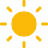 Търсите добра и надеждна инвестиция? Инвестирайте в енергийна общност – това Ви гарантира устойчива и постоянна възвръщаемост на инвестициите.
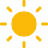 Можете да участвате по различни начини!
ВАШИТЕ ПРЕДИМСТВА?
Намалявате разходите си за енергия!
Ставате независими от ценовите колебания на енергийния пазар!
Подкрепяте прехода към зелена енергия, от който нашият климат отчаяно се нуждае!
Помагате за създаването на стойност в региона и работни места!
Правите сигурна и зелена инвестиция в бъдещето!
Ставате част от страхотна общност!
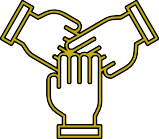 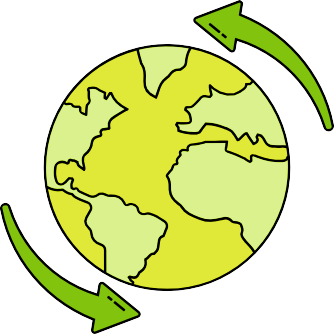 Вашата енергийна общност е близо до Вас!
[Име на енергийната общност]
КОИ СМЕ НИЕ?
Ние сме първата независима енергийна общност в град... 

Към момента имаме XY членове и XY m2 фотоволтаични панела. Това означава, че можем да осигурим енергия на XY домакинства в нашия град.

Нашият стремеж е да снабдяваме целия квартал с произведена на място и щадяща климата енергия.
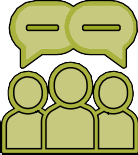 КАКВО ЧАКАТЕ?
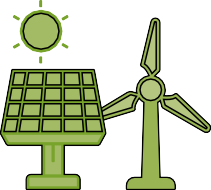 info@енергийнаобщност.com
www.енергийнаобщност.com
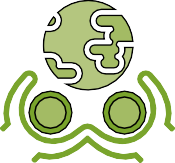 Свържете се с нас, за да научите повече!
Този материал е част от проект, който е получил финансиране от програмата за научни изследвания и иновации „Хоризонт 2020“ на Европейския съюз съгласно споразумение за безвъзмездна помощ № 101033722.
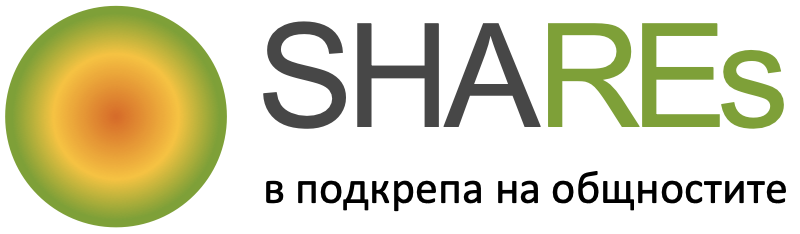 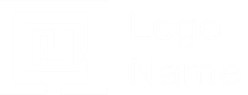 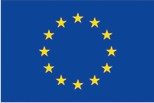 Този документ © 2022, подготвен от Австрийската енергийна агенция, е лицензиран съгласно CC BY-NC-SA 4.0. За да видите копие на този лиценз, посетете http://creativecommons.org/licenses/by-nc-sa/4.0/